«Some interesting facts about English language»
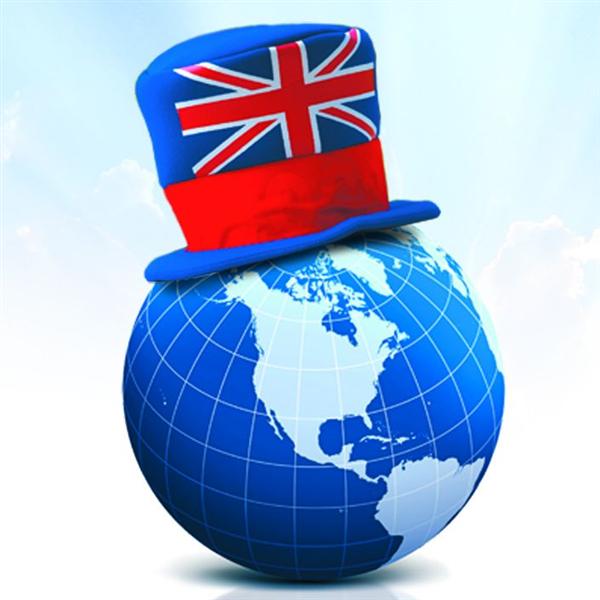 Выполнила: студентка 9 группы  I курса ГБОУ НПО «ПУ №22» Ситникова Анастасия
Руководитель: преподаватель английского языка Жукова М.Б.
English-speaking countries
21.04.2013
2
The history
It's never easy to pinpoint exactly when a specific language began, but in the case of English we can at least say that there is little sense in speaking of the English language as a separate entity before the Anglo-Saxons came to Britain.  Germanic invaders came and settled in Britain from the north-western coastline of continental Europe in the fifth and sixth centuries. The invaders all spoke a language that was Germanic (related to what emerged as Dutch, Frisian, German and the Scandinavian languages, and to Gothic), but we'll probably never know how different their speech was from that of their continental neighbours.
21.04.2013
3
It’s interesting to know…
1. Chinese
2. Spanish
3. English
21.04.2013
4
21.04.2013
5
The more and the most….
Pneumonoultramicroscopicsilicovolcanoconiosis
Set
Ee ………….Qq
town, bad, gold, apple
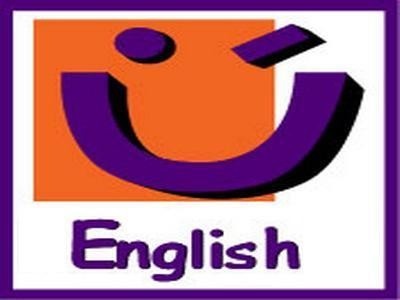 21.04.2013
6
The more and the most…
«The quick brown fox jumps over the  lazy dog» 
kayak (байдарка), level (уровень), racecar (гоночная машина).
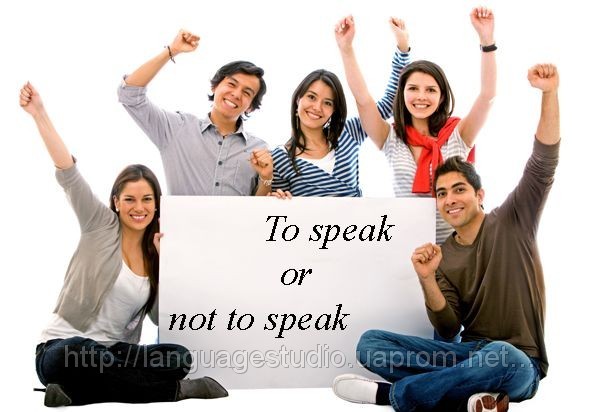 21.04.2013
7
The word of decade
21.04.2013
8
Thank you for attention!
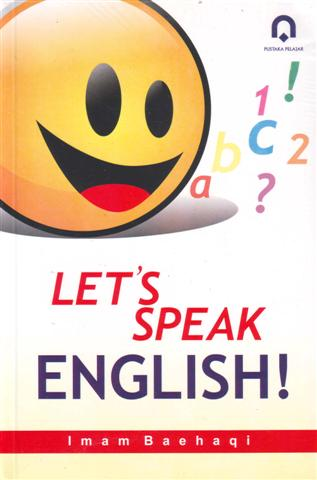 21.04.2013
9